Rodzaje gniazd ptasich
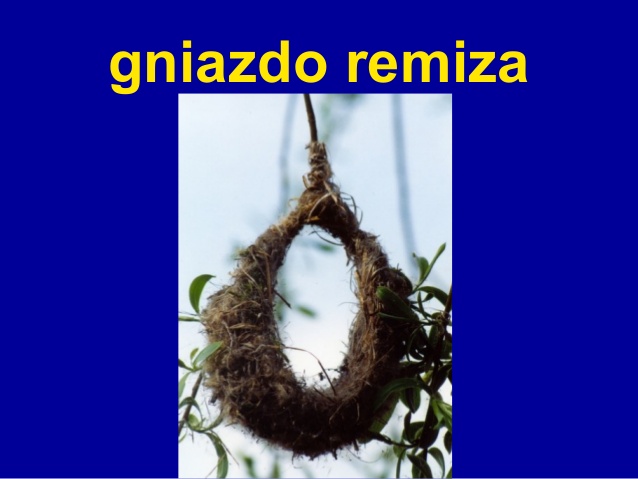 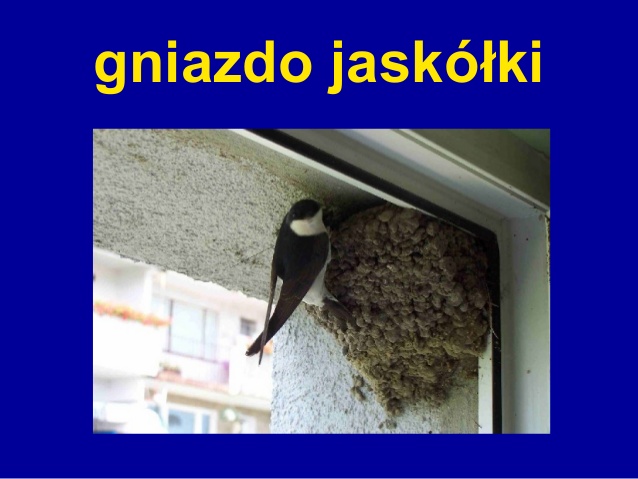 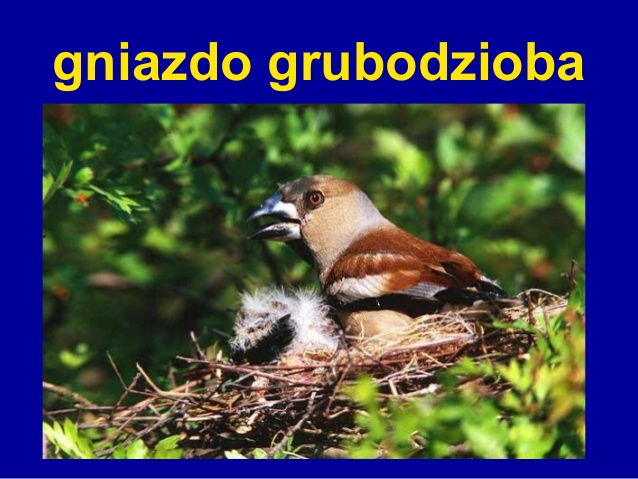 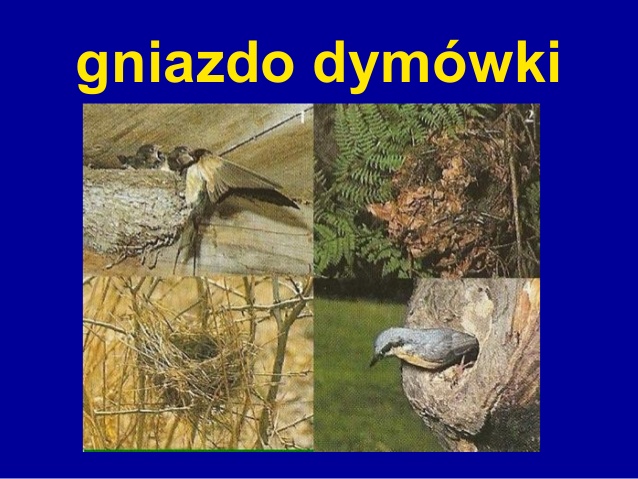 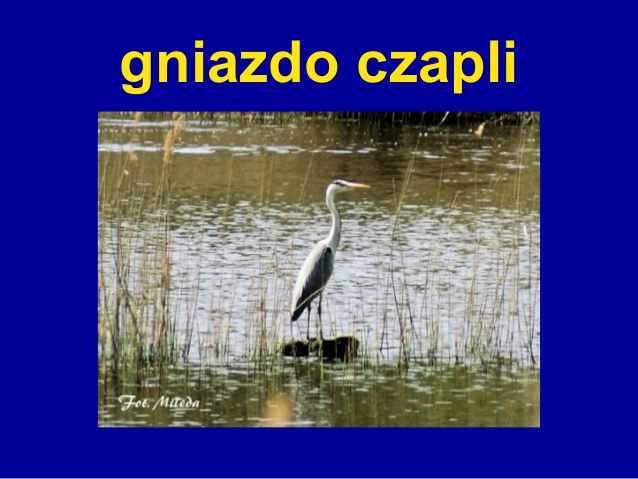 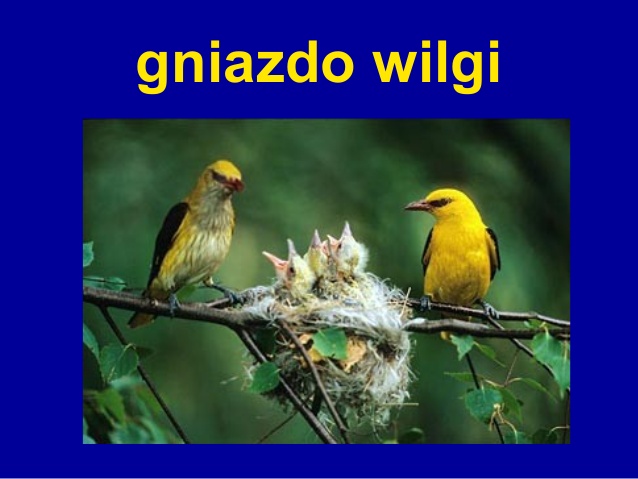 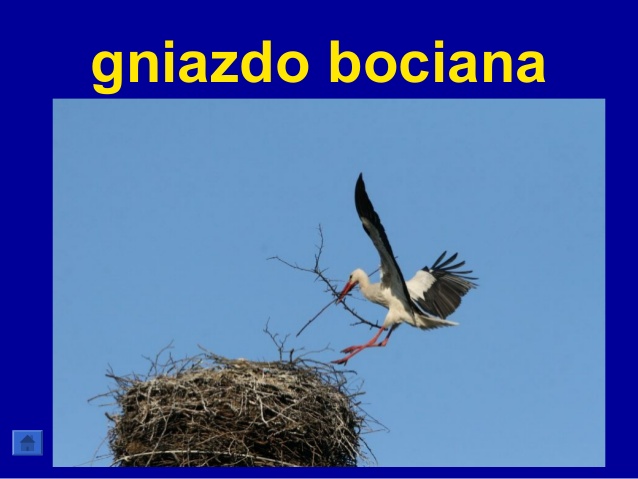 A to budki lęgowe ptaków
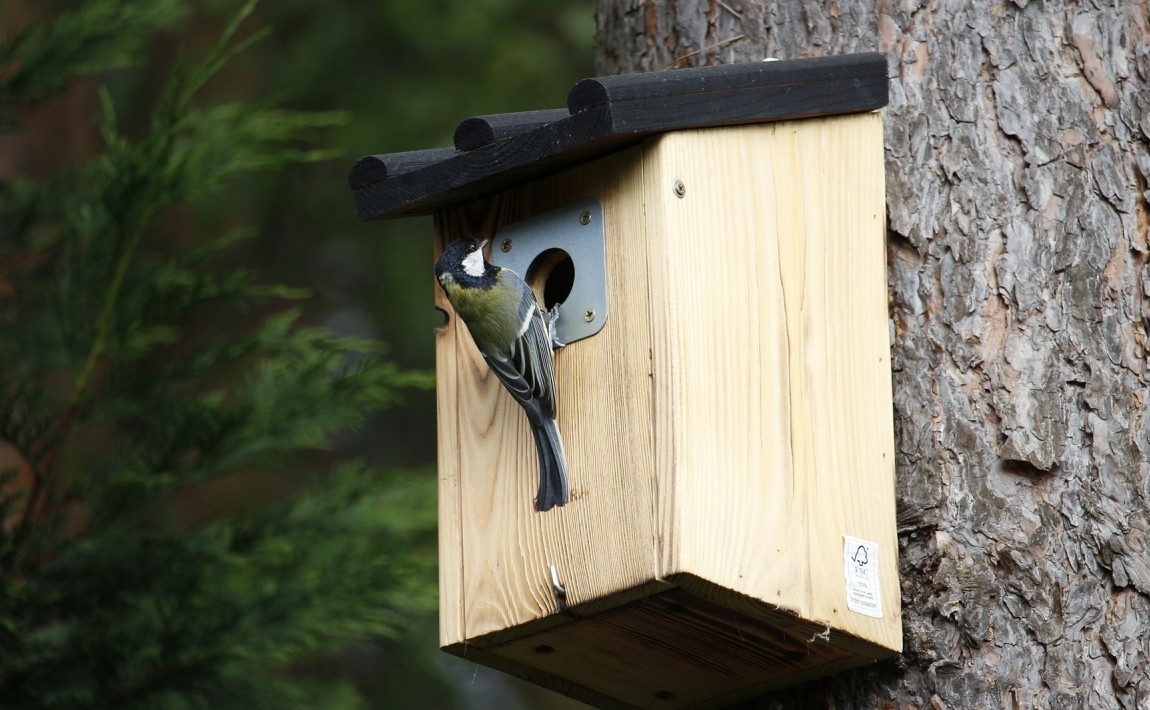 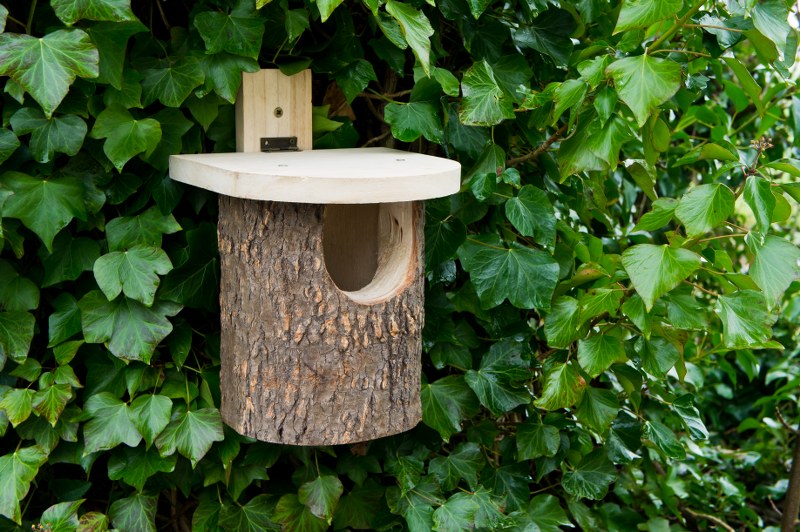 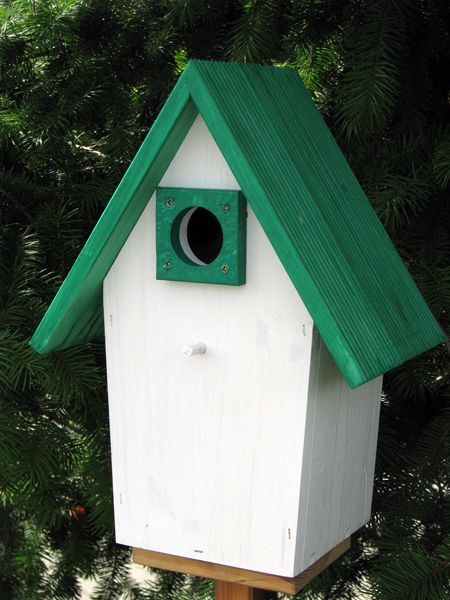 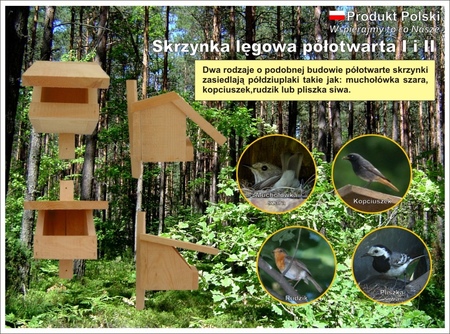